Портфолио педагога
Константиновой Анастасии Евгеньевны
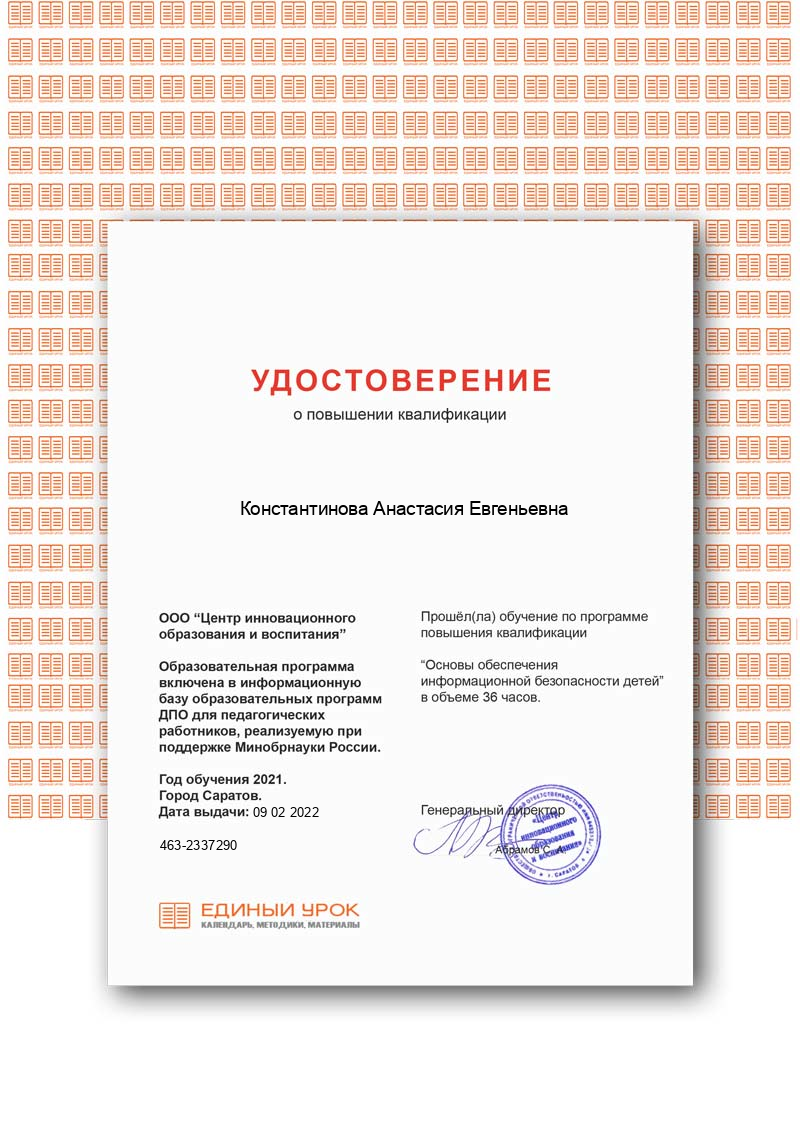 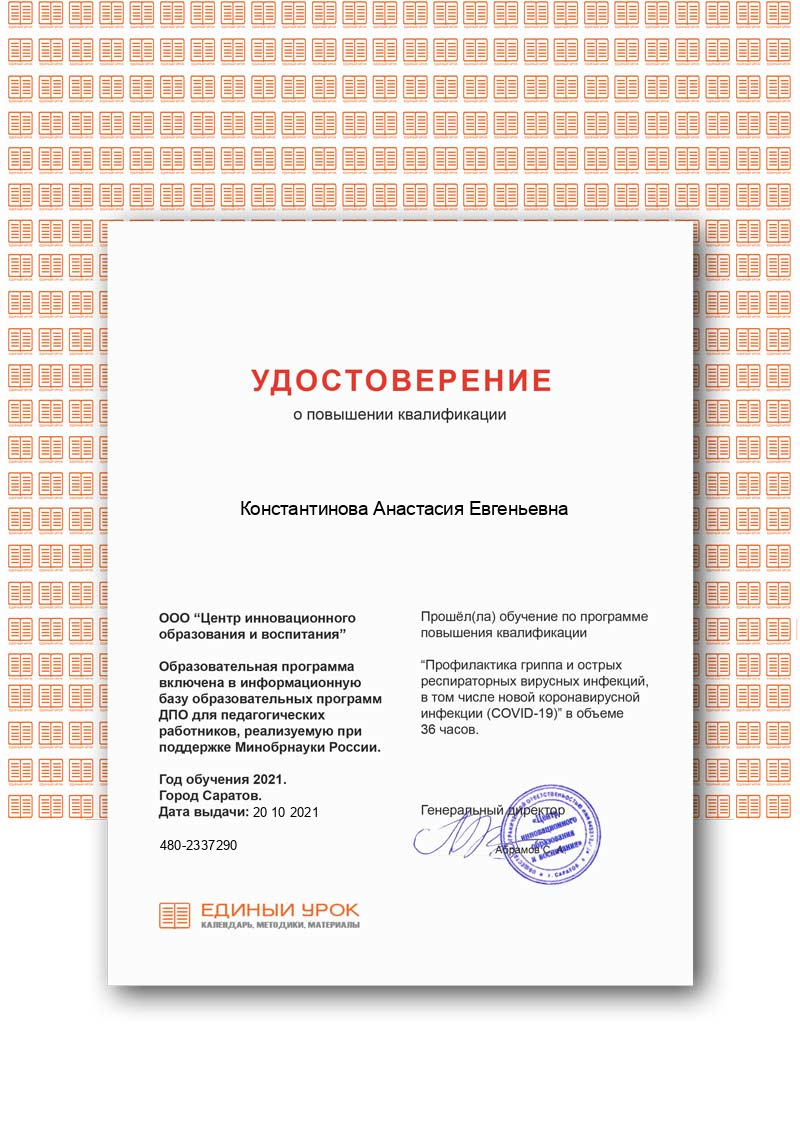 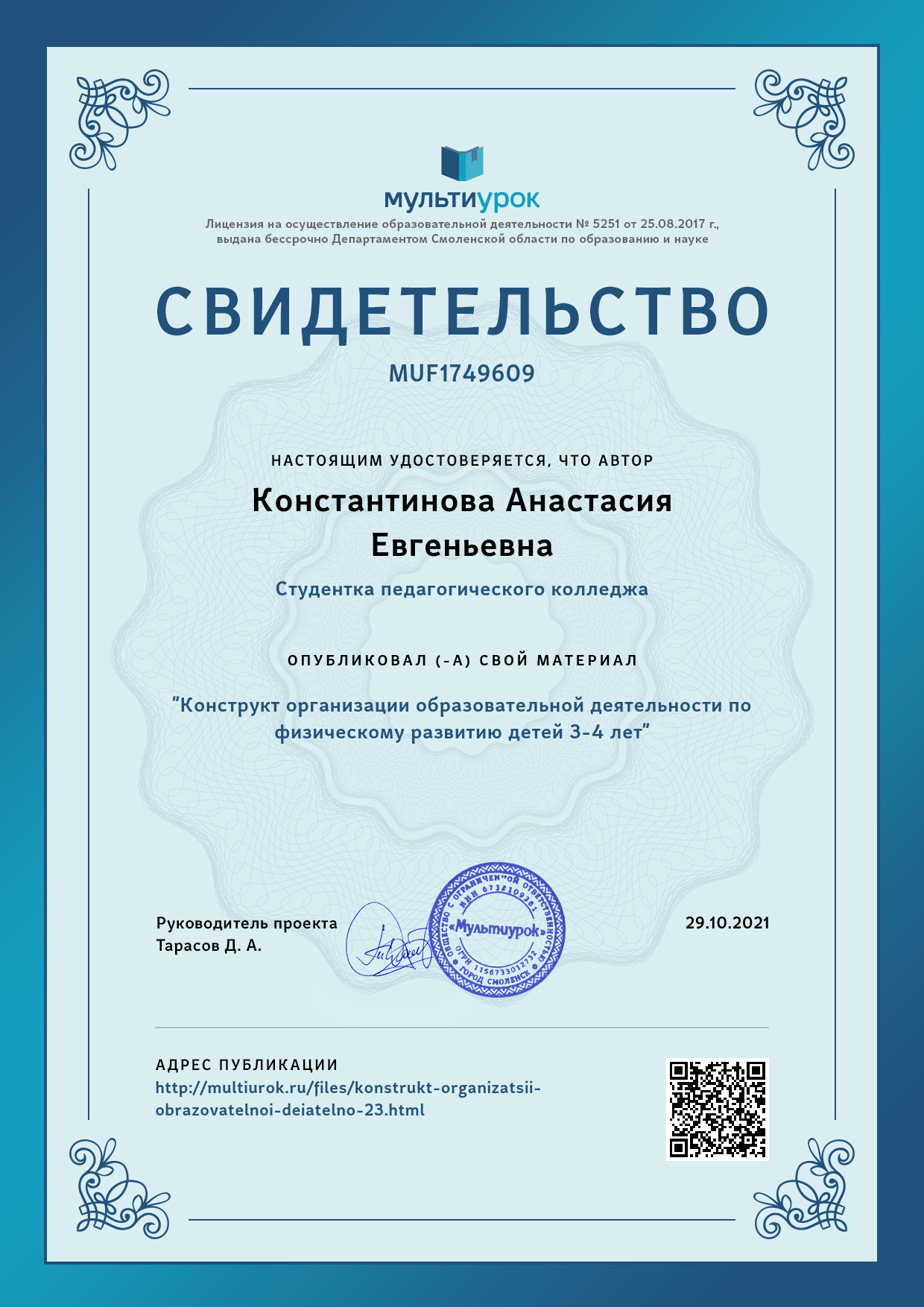 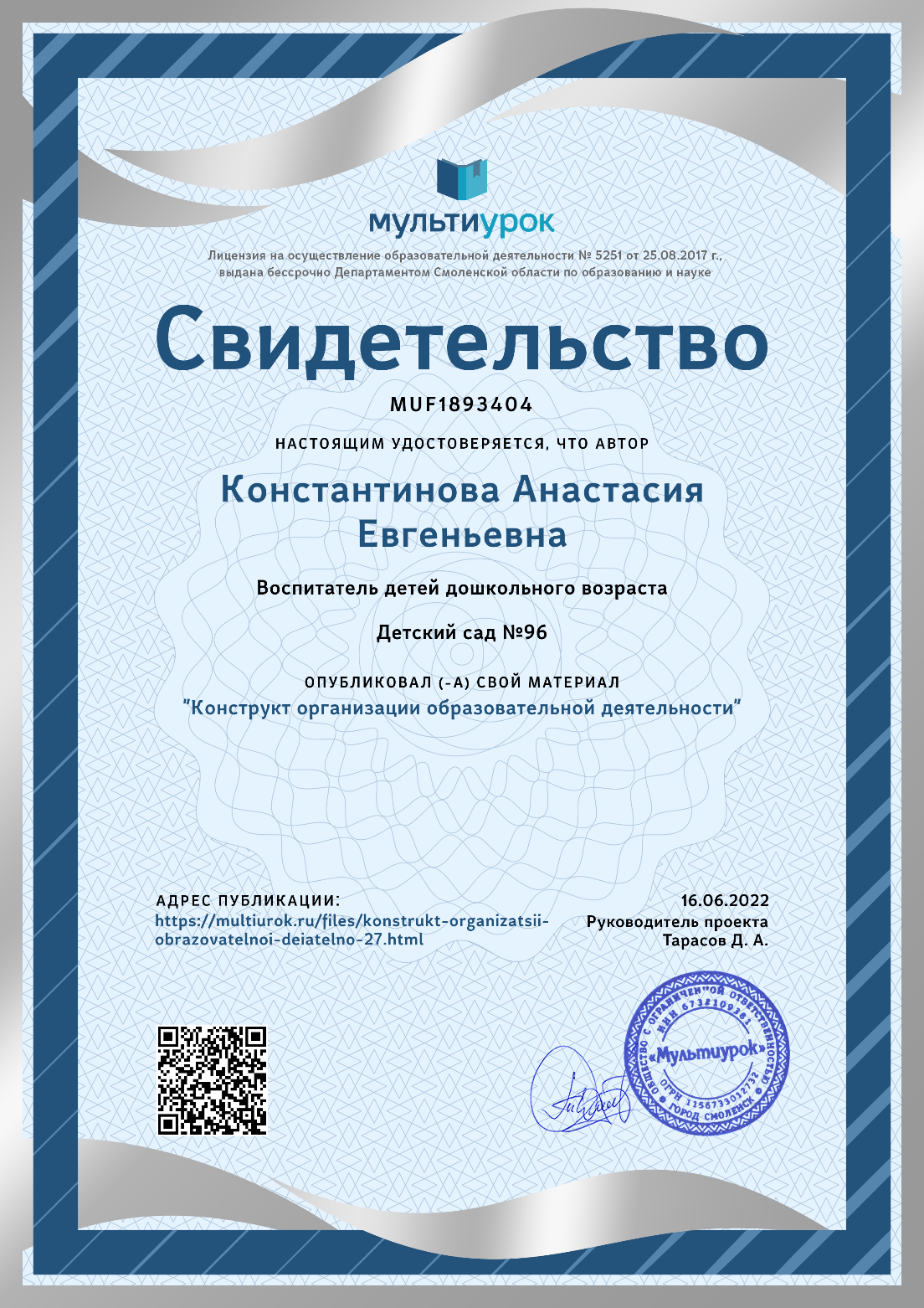 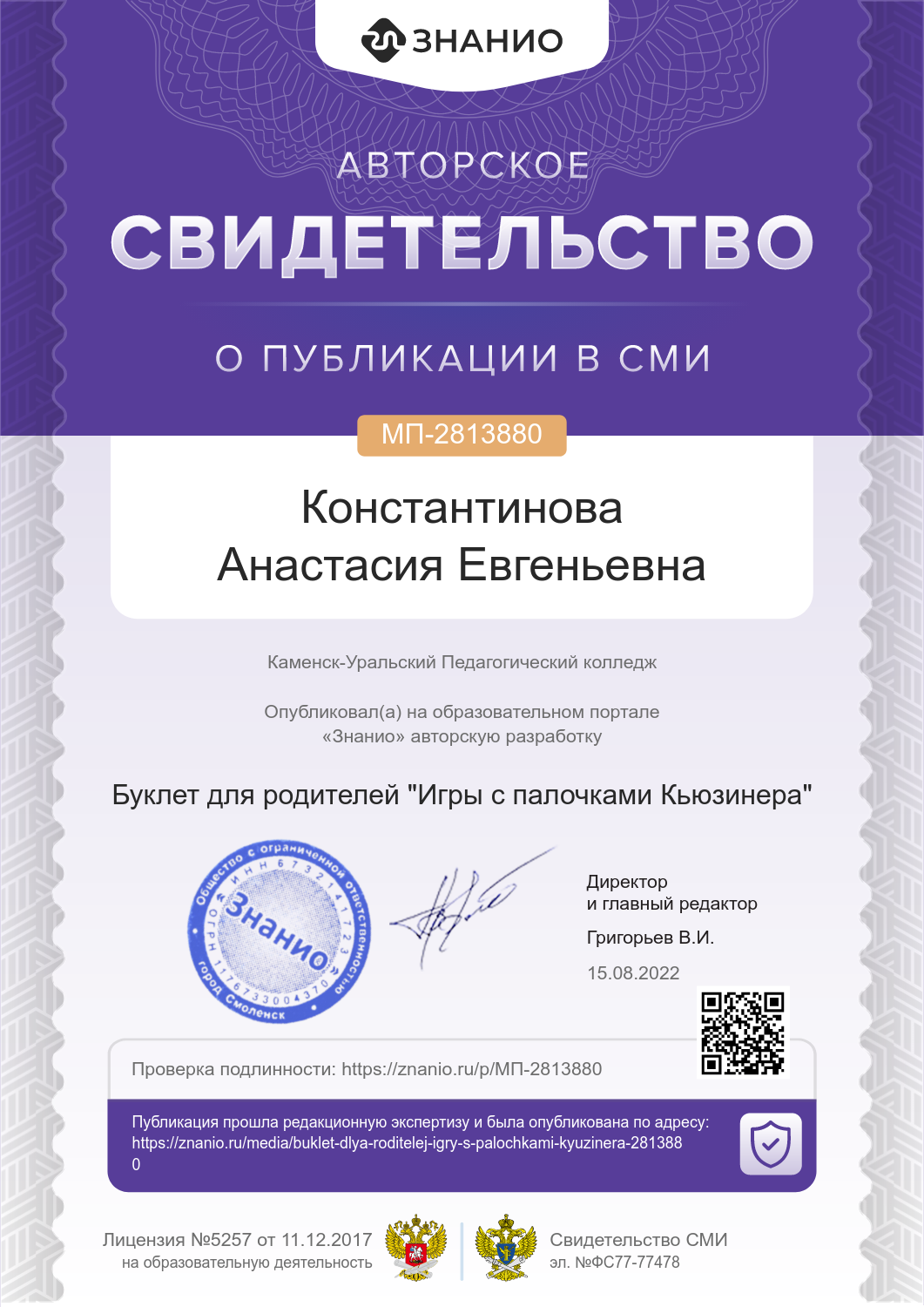 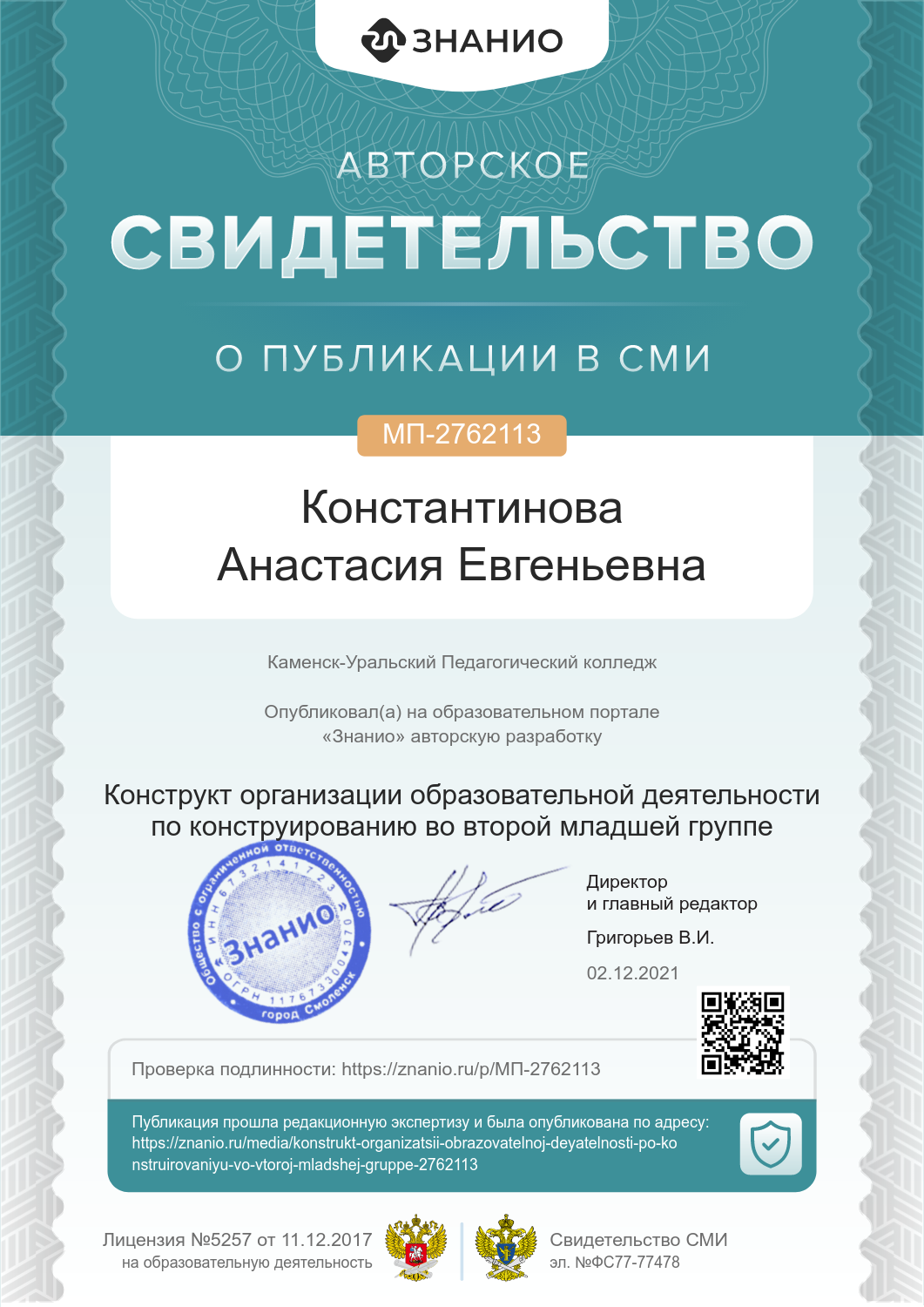 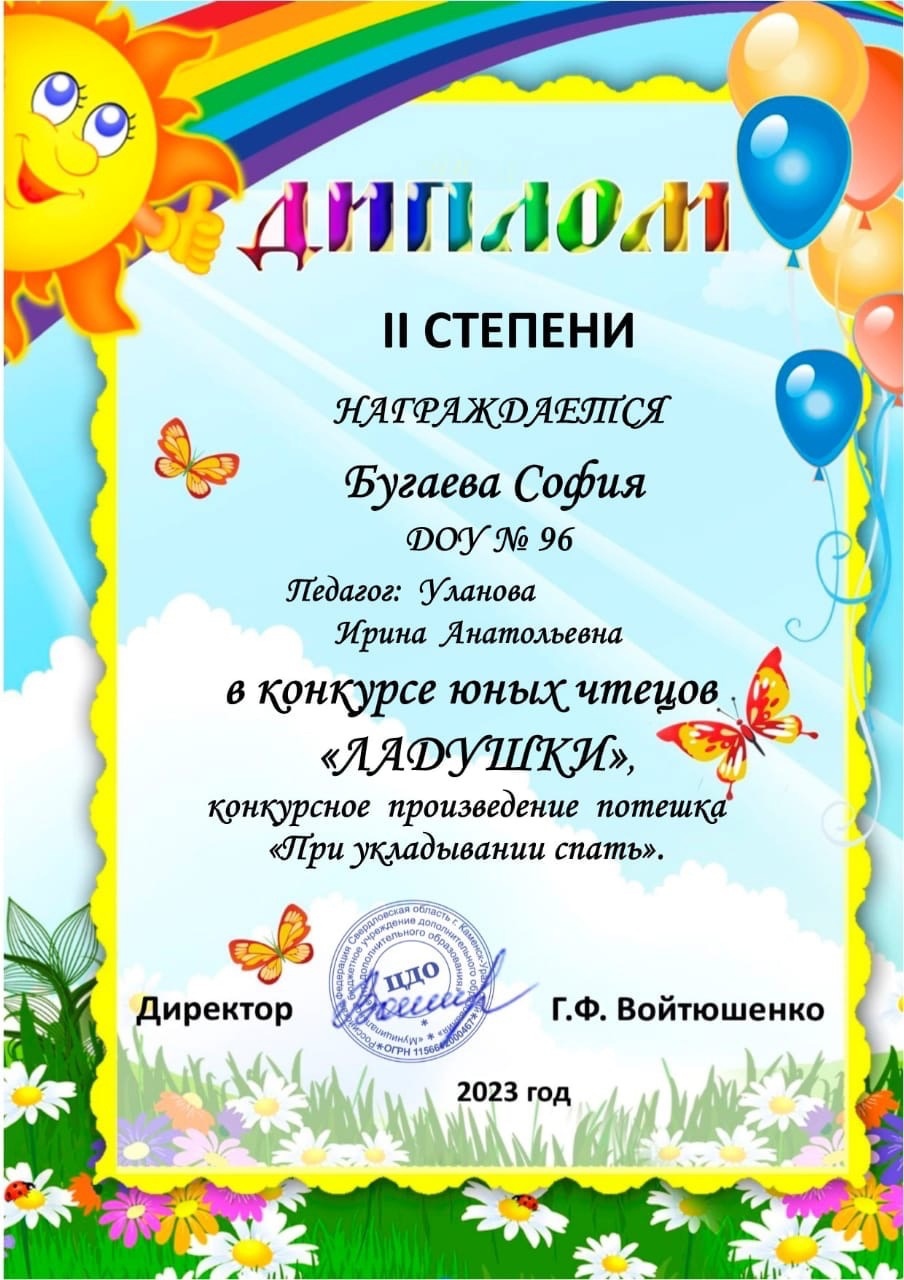 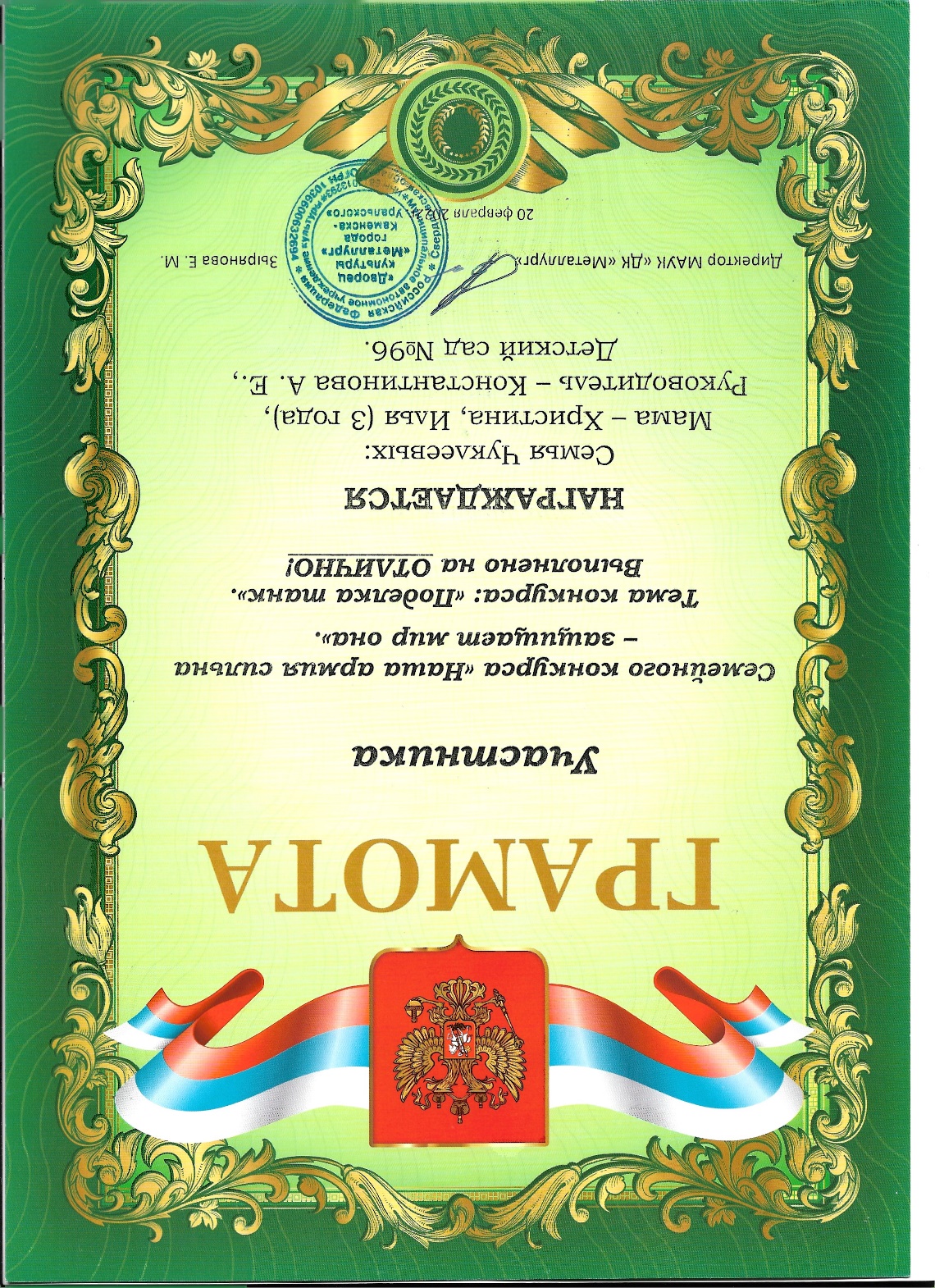